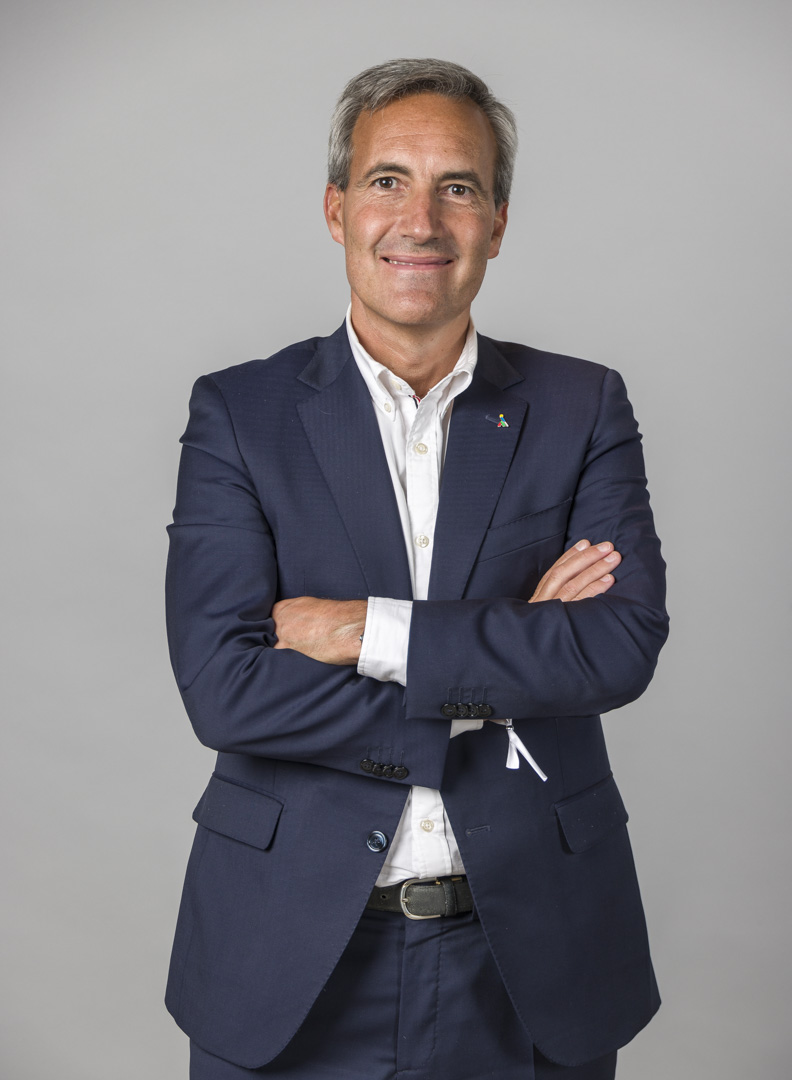 PRESIDENTE



Alejandro Oñoro Medrano
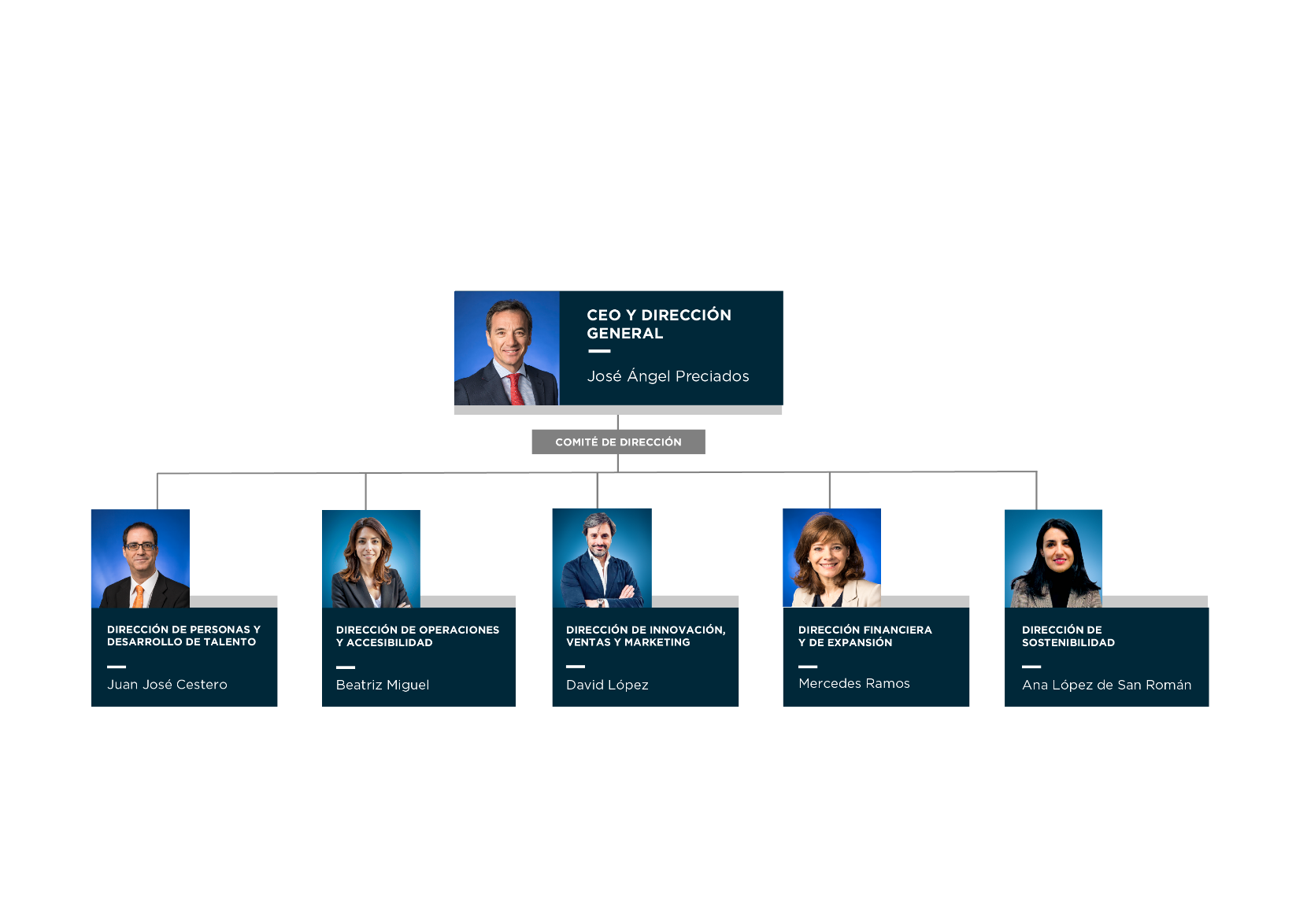 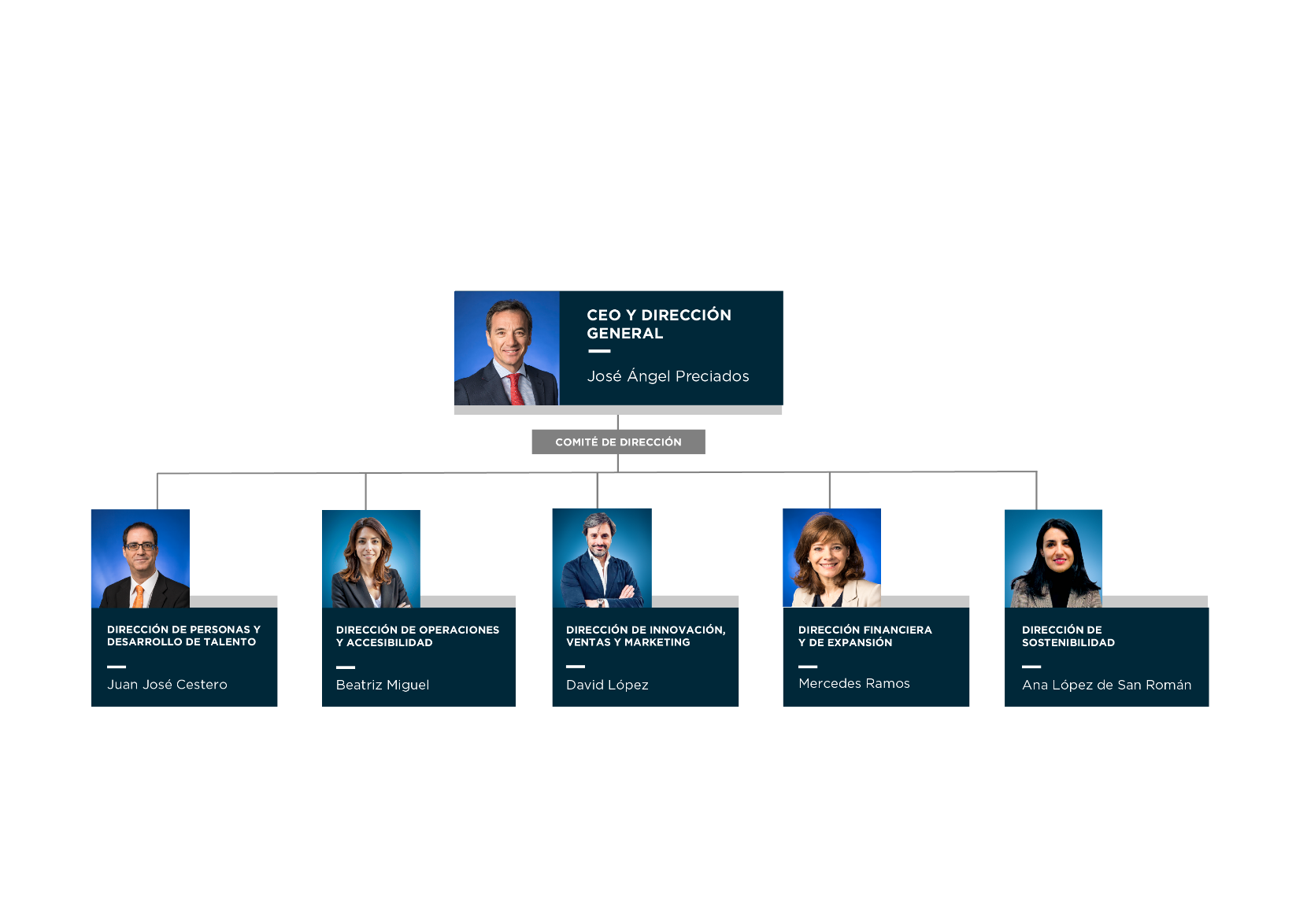 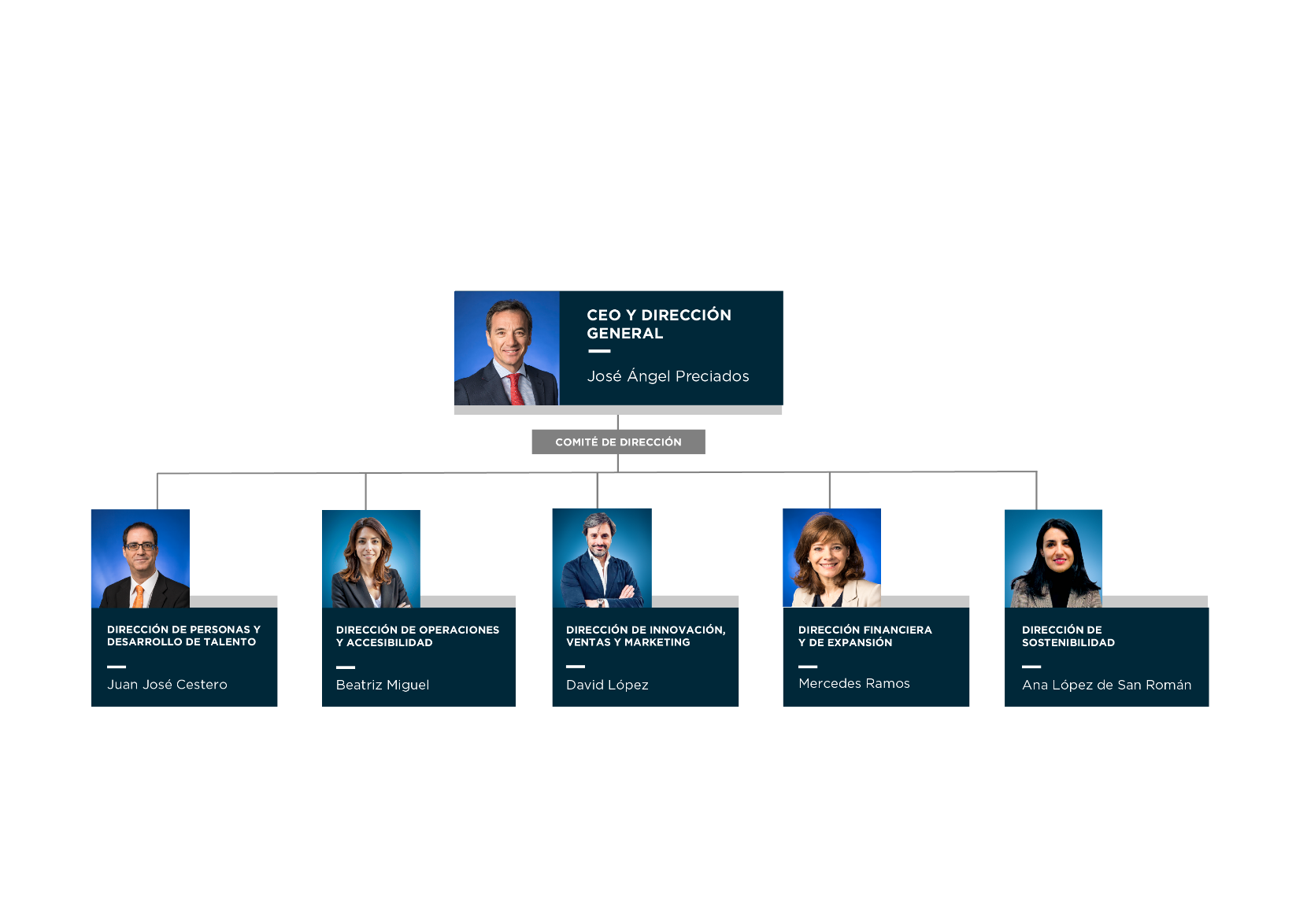 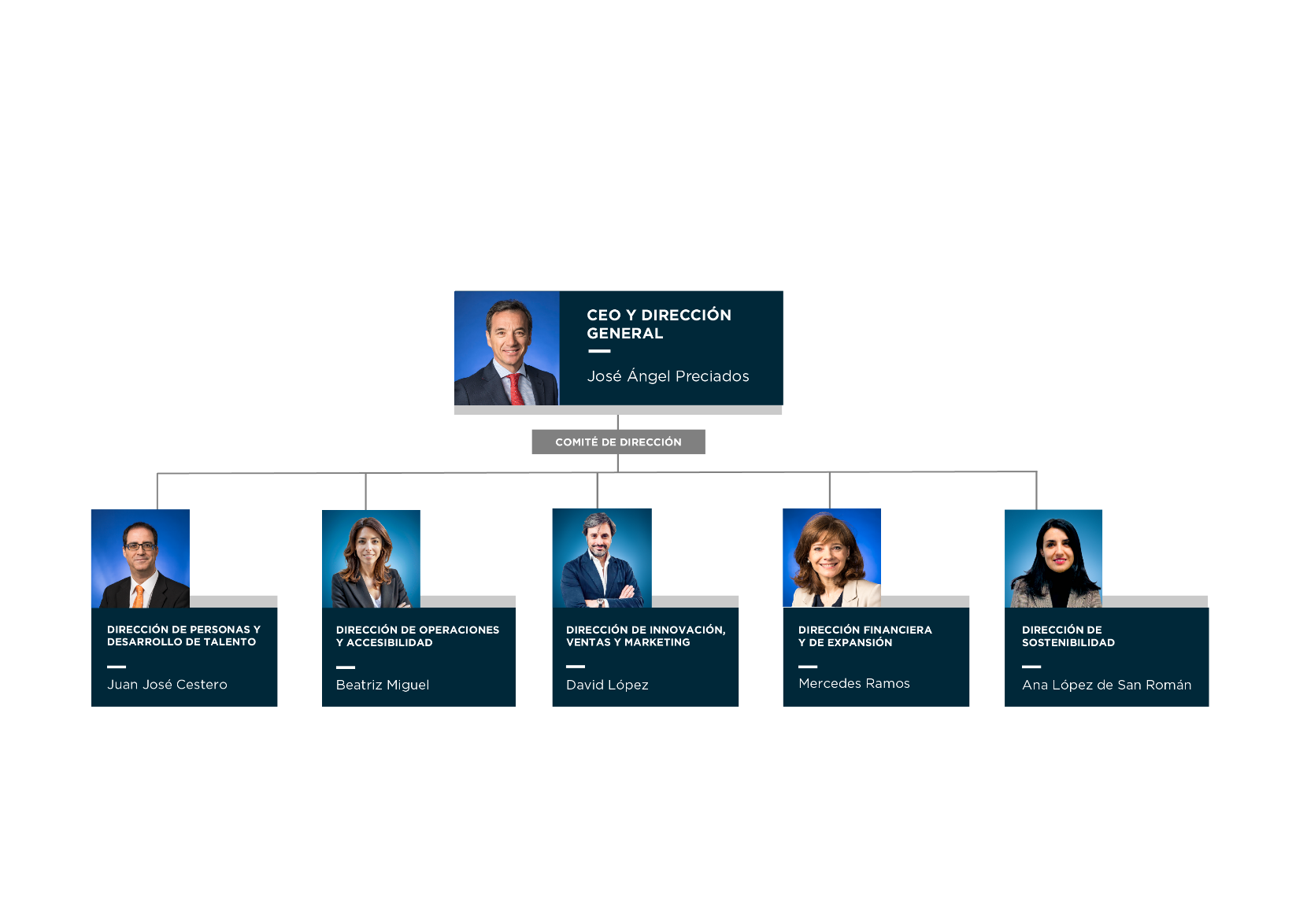 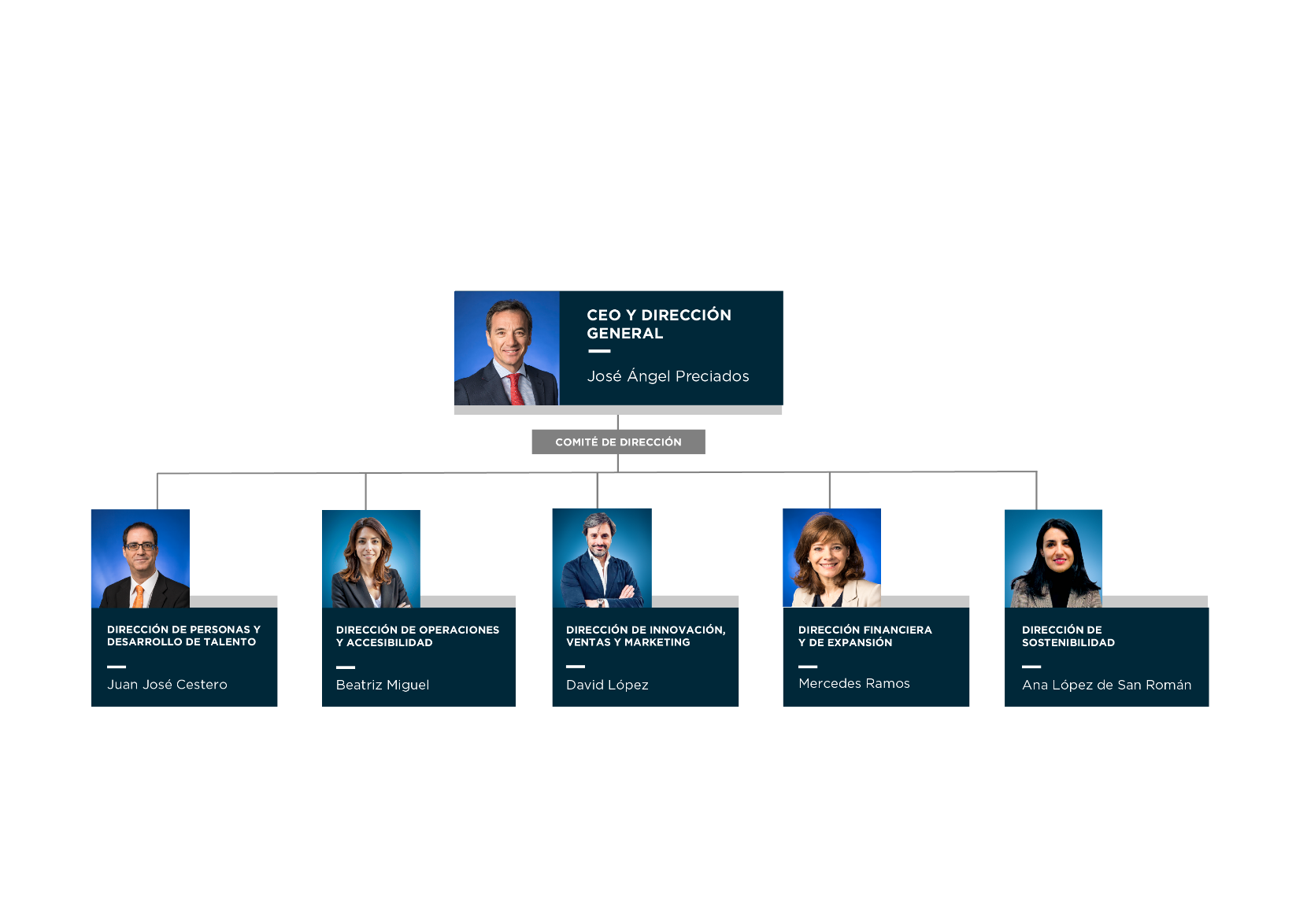 CEO Y DIRECCIÓN GENERAL



José A. Preciados Fernández
DIRECCIÓN DE OPERACIONES


Beatriz Miguel Díez

Control de Gestión
Calidad Operativa
Instalaciones Inversiones 
Restauración
Foodie Box
Reputación
DIRECCIÓN DE PERSONAS Y
DESARROLLO DE TALENTO

Juan José Cestero Rico

Relaciones Laborales
Selección
Formación
Igualdad
Seguridad, Salud y Bienestar
Unidades de apoyo
DIRECCIÓN FINANCIERA


Mercedes Ramos Soria

Control de Gestión
DIRECCIÓN DE INNOVACIÓN,
COMERCIAL Y MARKETING

David López Pachón

Marketing y Comunicación
Relaciones Institucionales
Eventos y Grupos
Distribución y Ventas
Revenue
Sistemas y Tecnología
Innovación
EFQM
Comité de Dirección
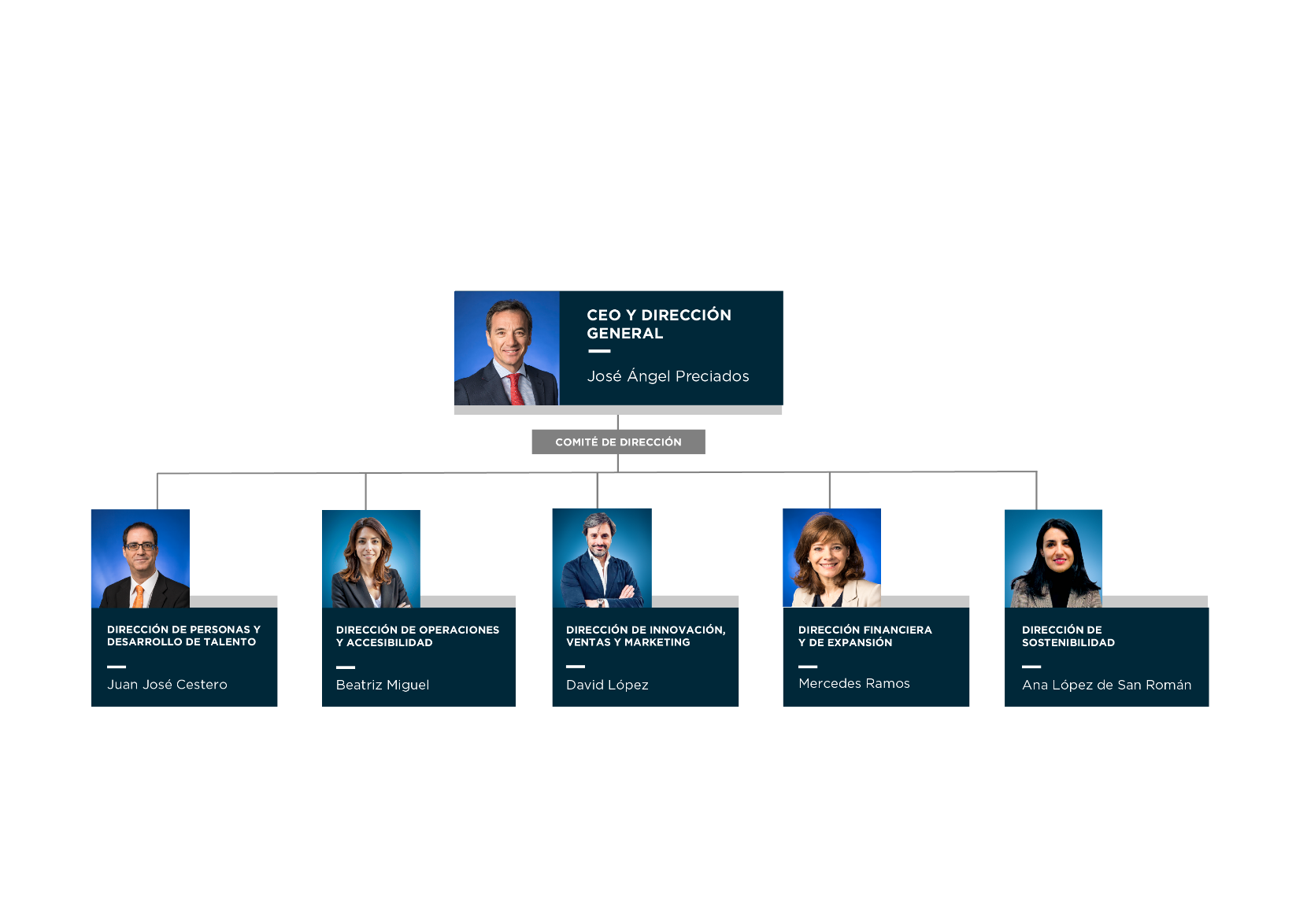 DIRECCION DE SOSTENIBILIDAD


Ana Mª López de San Román Alves

Sostenibilidad ASG:
Ambiental, Social y Buen Gobierno